IPv6 end client measurement
George Michaelson	
ggm@apnic.net
Setting the scene
Adding IPv6 to your website may have risks
Will your clients still be able to ‘see’ you?
What % of clients will experience issues?
Finding out in advance what to expect is useful
A way to measure end-user behavior
Without affecting your own website investment
Measuring failure is hard!
Website logs only measure successful connections
Adding IPv6 to your website may have risks
Windows hosts experience problems with dual-stack (IPv4, IPv6) DNS records
May refuse to connect to the IPv4 address
Some hosts cannot process IPv6 DNS properly
Not supported in all DHCP backed configurations
‘Partial IPv6’ problems
Locally IPv6 enabled, no IPv6 route to global Internet
Loss of eyeballs = Loss of revenue?
When your core business presents via the web, what risks to loss of web access are you willing to take?
Finding out in advance what to expect
Find a way to measure client behavior 
    without having to add IPv6 to your website
Leverage cross-site URL fetches

Integrate measurements into existing tracking methods, and analytics framework
Avoids key business intelligence leakage to third parties
No new tools needed
Measuring failure is hard!
Web logs record completed TCP/IP events
Even 4xx and 5xx responses in logs are completed valid TCP/IP sessions
What about the people who failed to connect?
Not in access- or error- logs
Only partially visible on-the-wire
Characteristic missing ‘SYN/ACK’ sequence in TCP signals failure to complete a 2-way handshake
But (inside a time limit) client knows what worked or failed: and can report back.
APNIC’s web measurement system
Built on google ‘analytics’ method
Javascript, highly portable
Asynchronous, runs in the background 
after page render already complete
Uses DNS wildcards, uncacheable
Data integrated into google analytics reports
Graphs of ‘events’ to monitor IPv4, IPv6 and dual-stack
Configurable by website manager
Sample or every connection, extra tests etc
Measuring by 1x1 invisible pixels
Javascript requests sequence of 1x1 pixel images
Images fetched but not included in the DOM so not displayed
Image fetches take place after DOM render, 
do not add delay to page view, invisible 
(may be seen in browser status bar, error report windows)
Javascript callback records success/time
Image fetches from unique DNS names
Every client is a fresh name, no cached state
Nothing in DNS name identifies your website, unique number to distinguish testcases in APNIC weblogs only
Client reports timing, connect failures 
to your analytics report as a results/summary field 
Can account for ‘unable to connect’ TCP/IP failure
What is tested?
Basic test set is dual-stack, IPv4, IPv6 
Dual stack enabled DNS behind all fetches
Additional (optional) tests
IPv6 literal 
(bypasses many IPv6 suppression settings)
IPv6 DNS 
(can be visible to user, stress-tests DNS)
Tunnel detection
URLs only reachable from Teredo and 6to4 source IP addresses
Results reported over IPv4 only URL to APNIC
Aggregate stats reporting, trends etc. Anonymous
Adding the measurement
Adding the measurement
….To your web-page Markup….
Adding the measurement
….To your web-page Markup….
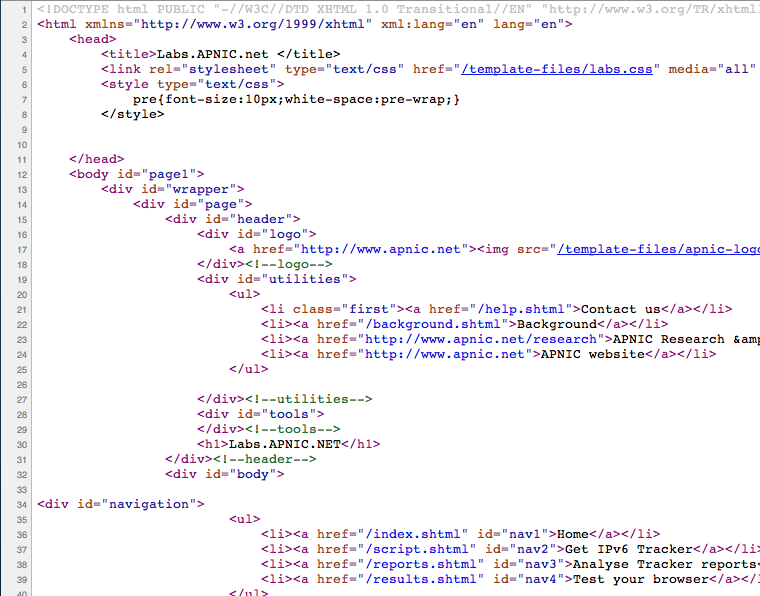 Adding the measurement
Find your ‘Google Analytics’ Block (or add one)
Adding the measurement
Add the ‘APNIC’ analytics block
And login to Analytics!
Results in Analytics
Results in Analytics
Results in Analytics
Results in Analytics
APNIC Aggregate Results
APNIC is collating measurement results online at

http://www.potaroo.net/stats/1x1/

Along with some interesting specific-site sub reports
APNIC Aggregate Results
Dual Stack Loss rate
Dual Stack Loss
4 in 1000 clients are unable to fetch a web URL if presented with a dual-stack DNS name
Older (windows XP) hosts, browsers
If you are in a mission-critical role, something to think about, 
but not necessarily a reason to hold off on IPv6 deployment
Consider comparisons to other loss rates caused by un-related problems
Noisy links, adblockers, congestion/packetloss
APNIC Aggregate Results
V6 Load time differential
V6 Load time differential
IPv6 is not necessarily slower than IPv4 on average
Sub-1sec additional delay, sometimes faster
Tunneled IPv6 can be significantly slower
Tunnel establishment costs, sub-optimal routing can add multi-second delay
Teredo significantly slower
Another indication ‘ad hoc’ tunnels are bad.
‘Can’ vs ‘Will’
IPv6 de-preferenced in DNS, browser
Teredo/6to4 lower preference than IPv4
But.. If you bypass DNS and give a literal IPv6 address in a URL, you can explore who actually CAN do IPv6, if they try.
If you try a bit harder, who CAN use IPv6?
‘Can’ vs ‘Will’
20% IPv6 capable!
Increases Teredo/6to4 Tunnel connection rate
Higher failure rate follows, so demonstrates issues in automatic tunneling

Encouraging signs end-user hosts now increasingly able to use IPv6, if deployed
Interested?
HTTP://labs.apnic.net/
Complete instructions on how to add markup to your website
‘Test your own IPv6’ feature displayed too!
Aggregated results updated daily
Other measurement methods being explored
Will be updated on the labs.apnic.net site.